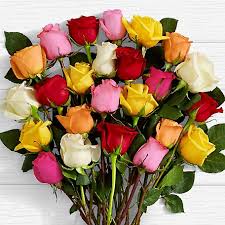 Why Do We Honor Mothers?
Today is Mother’s Day
A day to honor your mother.
Background
It started small in 1872.
It grew quickly in popularity as a special day.
In 1914, Woodrow Wilson made it a national holiday.
NOTE: Mother’s Day is NOT a Biblical holiday. We are not commanded to observe this day in the New Testament.
Honor your father and your mother, that your days may be long upon the land which the LORD your God is giving you.  (Exodus 20:12)
There is a generation that curses its father, And does not bless its mother.  (Proverbs 30:11)
Observations about this command - - -1 – The meaning of honoring mother
Includes – visit, write, call, care for, look after
Includes – 
how you speak about her
how you speak to her
how you treat her
Observations about this command - - -2 – Obedience is included
Children, obey your parents in the Lord, for this is right.  (Ephesians 6:1)
Children do not naturally obey.
They must be taught to obey.
Observations about this command - - -3 – Giving Care
Listen to your father who begot you, And do not despise your mother when she is old.  (Proverbs 23:22)
But if anyone does not provide for his own, and especially for those of his household, he has denied the faith and is worse than an unbeliever.  (1Timothy 5:8)
NOTE: household = includes parents
Observations about this command - - -3 – Giving Care
11 But you say, 'If a man says to his father or mother, "Whatever profit you might have received from me is Corban"—' (that is, a gift to God),  12 then you no longer let him do anything for his father or his mother,  13 making the word of God of no effect through your tradition which you have handed down. And many such things you do."  (Mak 7:11-13)
Observations about this command - - -4 – Showing Love
A wise son makes a father glad, But a foolish man despises his mother.  (Proverbs 15:20)

Love is not just saying it
Love is seen in our action (how we treat them)
Observations about this command - - -5 – Manner of Life
Honor them by how you live your life
Only let your conduct be worthy of the gospel of Christ, so that whether I come and see you or am absent, I may hear of your affairs, that you stand fast in one spirit, with one mind striving together for the faith of the gospel,  (Philippians 1:27)
Observations about this command - - -5 – Manner of Life
Honor them by how you live your life
It is up to YOU to carry forward to the next generation the values you learned